Policy Advocacy and Integrated Behavioral Care
Module 8
Roseanna McCleary, PhD
California State University, Bakersfield
Learning Objectives
Develop an understanding of the social worker’s role in the formation and implementation of policies within integrated behavioral health models
Demonstrate advocacy skills within systems that implement integrated behavioral health programs
Policy Advocacy1
Policy practice is defined as:  “ . . . efforts to change policies in legislative, agency, and community settings by establishing new policies, improving existing ones, or defeating the policy initiatives of other people” 
Policy advocacy is policy practice aimed at helping powerless, vulnerable populations improve their living situations, access to resources, and increase their opportunities
Social workers’ policy practice is considered policy advocacy because we work with vulnerable populations
Advocacy, Lobbying, and Political Activity2
“Advocacy” and “Lobbying” are terms that are sometimes used interchangeably, however, they are different
Advocacy is a general term that can be simply supporting a cause or speaking up for something you believe in
There is no legal definition used for “advocacy,” however, if an organization uses any funding for advocacy purposes, this must be reported to the IRS
Political activity involves campaigning for a particular political party or candidate and is not allowed in 501(c)(3) (nonprofit) organizations
Lobbying2,3,4
Lobbying is a form of policy advocacy, however, it is helpful (for legal reasons) to make a distinction between advocacy, lobbying, and political activity
The Center for Lobbying in the Public Interest defines lobbying as:  “attempts to influence specific legislation through direct or grassroots communications with legislators or their staff”
Lobbying involves advocacy but advocacy does not always involve lobbying
“Lobbying” vs. “Grassroots Lobbying”3
A distinction is also made between lobbying and grassroots lobbying
Grassroots lobbying refers to “appealing to the general public to contact the legislature about an issue”3
Lobbying (“direct lobbying”) refers to directly contacting government officials or staff to influence legislation
Appeals to the public related to a proposition, ballot initiative, or referendum is considered direct lobbying
[Speaker Notes: For propositions, ballot initiatives, or referenda, the public is acting in this instance as the legislature3]
Why Make a Distinction?
It is important to make a distinction due to laws (1976 Lobby Law and 1990 IRS laws) related to direct lobbying
The federal government supports nonprofit organizations lobbying and under the 1976 Lobby Law has specified conditions in which lobbying can occur
Additional regulations may also be imposed, depending on type, size, and location of an organization
[Speaker Notes: 1976 Lobby Law and 1990 IRS laws:  http://www.clpi.org/the-law/irs-rules]
Lobbying Laws5
States, counties, and other local entities such as cities and agencies may have their own employee lobbying regulations
California’s Fair Political Practices Commission oversees lobbying activities (See http://www.fppc.ca.gov/index.php?id=4 for specific California laws and regulations)
Examples of possible differences at the state level:  
Acceptance of gifts – limit on dollar value of gift
Ethics training – mandatory or not
Restrictions on post-employment
[Speaker Notes: Need to review your own locality’s particular lobbying laws as these may be different.]
Lobbying Myths or Facts?5,6,7
You are employed by the State of California and you use your work computer to call your Assembly-person to ask him/her for support of a particular bill that will benefit you and your family – your co-workers say this is not lobbying -  true or false?
Many members of Congress have taken the “No Lobbying Pledge” that states he/she will not become a lobbyist for 10 years after leaving office – true or false?
Newt Gingrich’s Center for Health Transformation – a lobbying organization – true or false?
Your organization can spend 20% of its budget on lobbying if it makes less than $500,000 – true or false?
[Speaker Notes: True – you are contacting a Congress person to influence his/her vote on legislation; state law prohibits use of state resources for lobbying
No, very few have done this
http://www.npr.org/2011/12/05/143146399/gingrichs-health-care-consultancy-is-it-lobbying 
True – based on IRS 1990 laws]
Systemic Factors that Create the Need for Policy Advocacy
Health Care Organization (clinics, hospitals) Policies and Regulations
Issues Outside of the Public Sphere (e.g., private insurers, employers)
Community Agency Issues
Environmental Factors that Lead to  Inadequate Health  Care
Social Context (health disparities, poverty, etc.)
Policies and Regulations that Don’t Work
(Based on  B. Jansson, 2011)
[Speaker Notes: Policy advocacy is based on 5 systemic factors
(Based on  B. Jansson, 2011, Improving Healthcare Through Advocacy)
Examples:  Consumers who have limited English proficiency – what are the agency, organizational policies to deal with this?  If consumers are not getting services that they need due to LEP – which system would you address when you advocate for that consumer?]
Four Basic Skills of a Policy Practitioner1
Analytic skills
Used to evaluate issues, develop proposals, establish need, identify barriers, and design program evaluations
Political skills
Need the ability to use power when establishing a political strategy
Interactional skills
Be able to facilitate, participate in task groups, committees, etc.
Value-clarifying skills
Ability to use principles to organize practice
[Speaker Notes: What do we need to know to be a good policy advocate in healthcare?]
Using Policy Practitioner Skills
You are a social worker at a multi-site health center that consists of 21 medical clinics, 6 dental clinics, 1 free-standing Women’s clinic, 2 mobile clinics, and a health care clinic for homeless persons.  Last year, approximately 45,000 persons were served
80% of persons served are Latino (40% monolingual, not English), who primarily work in agricultural settings; 60% have MediCal (Medicaid) and 40% are uninsured or underinsured
Use of Policy Practitioner Skills:  Case Study
Your health center’s vision is to provide access to high quality, culturally sensitive, comprehensive health care to the community, especially those who are underserved.  The administration would like to use an integrated behavioral health care model to reach this vision.  You, as a social worker, are considered a valuable member of the organization and are asked to be on the committee to realize this vision.  
Which of the 4 policy practitioner skills would you consider most important for you and your committee at this time?  Give reasons, and discuss how and when you might use the other 3 skills.
Policy Practice Challenges 1-48
Deciding whether to advocate for a policy
Ethics and analysis used to determine if a policy needs advocacy and whether the context will allow an intervention
Deciding on where to focus 
Decision made where to focus change/intervention within the healthcare setting
Getting decision makers’ attention
Checking if the context is open enough for an initiative
Developing a support base  
Networks, coalitions, organizations
[Speaker Notes: This is an integration of Dorfman et al 2009 and Jansson’s 8 policy tasks (2011)]
Policy Practice Challenges 5-88
Developing a proposal
Solutions developed using policy analysis and put into appropriate format
Getting approval for the proposal
Goals developed, proposal style chosen, influence resources used, assessment developed
Policy-implementing
Ensuring that resources are in place for policy implementation
Policy-assessing
Data gathered about the performance of the policy implementation; program evaluation
Examples of Policy Competencies9
[Speaker Notes: Basic skills are used in agency (organization), community, or legislative settings
These are a sample – see Jansson, Chapter 3, pp. 88-91, Becoming an Effective Policy Advocate,  for additional competencies broken down by system]
Case Study Challenges and Use of Competencies
Going back to your health center’s integrated behavioral care committee – what challenges do you foresee facing and which competencies would you use to deal with these challenges?
Global Policy Responses10
The World Health Organization concluded that "integrating mental health services into primary care is the most viable way of closing the treatment gap and ensuring that people get the mental health treatment they need." 

One of WHO’s key messages is:  “Integration is most successful when mental health is incorporated into health policy and legislative frameworks and supported by senior leadership, adequate resources, and ongoing governance.”
WHO’s 10 Principles for IBHC11
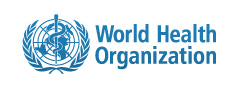 Policy and plans need to incorporate primary care for mental health.
Advocacy is required to shift attitudes and behavior.
Adequate mental health training of primary care workers is required.
Primary care tasks must be limited and doable.
Specialist mental health professionals and facilities must be available to support primary care.
Patients must have access to essential psychotropic medication in primary care.
Integration is a process, not an event.
A mental health service coordinator is crucial.
Collaboration with other government non-health sectors, nongovernmental organizations, village and community health workers and volunteers is required.
Financial and human resources are needed.
Challenges and Opportunities for Policy Advocacy
What is your role as a social worker and a policy practitioner (advocate) in shaping, implementing and evaluating policies in our changing healthcare system?
Target organizational change
Leadership
Implementation science – your part in this challenge
Continuous Quality Improvement at your agency
Data and information analysis
Health information technology
Do Something!
OMH Consensus Statement12
What can you do?  Try something different!
Instead of just talking, do something, e.g.:
Educate the healthcare workforce on the relationship between behavioral and physical health
Use community-based, consistent standards to assess quality of programs
Make cultural and linguistic proficiency and cultural competence (sensitivity) requirements for licensure, accreditation of healthcare education programs, and certification of healthcare providers
[Speaker Notes: Identified by a Consensus group, DHHS, Office of Minority Health, Pathways to Integrated Health, Strategies for African American Communities and Organizations, Consensus Statement and Recommendations, 2011.  The group suggests that instead of just talking about it – “do something!” about it.]
Do Something!
Enforce existing civil and human rights law to address discrimination in the health care setting
Initiate or improve data collection that shows if healthcare delivery is equitable
For low-income healthcare consumers, offer healthcare professionals incentives for providing high quality care
Keep reimbursement rates for Medicaid and Medicare equitable with other plans
[Speaker Notes: Identified by a Consensus group, DHHS, Office of Minority Health, Pathways to Integrated Health, Strategies for African American Communities and Organizations, Consensus Statement and Recommendations, 2011.  The group suggests that instead of just talking about it – “do something!” about it.]
Do Something!
Develop the ability to do same day billing for behavioral and physical health services
Create 24/7 access to reduce use of ER for treatment
Increase culturally and linguistically appropriate health information, education, and materials that reflect health literacy of the community served
Use a life course approach to delivery of services that supports a prevention model of health care
[Speaker Notes: Identified by a Consensus group, DHHS, Office of Minority Health, Pathways to Integrated Health, Strategies for African American Communities and Organizations, Consensus Statement and Recommendations, 2011.  The group suggests that instead of just talking about it – “do something!” about it.]
References
Jansson, BS. (2010). Becoming an Effective Policy Advocate. Brooks Cole.
Michigan Nonprofit Association (2012).  Staying legal for Michigan Nonprofits.  Retrieved from http://www.stayinglegalmi.org/lobbying_and_political_activity.html. 
Connecticut Association of Nonprofit Organizations (2003).  Advocacy vs. lobbying, coalition building and public engagement.  Retrieved from:  http://www.ctnonprofits.org/ctnonprofits/sites/default/files/fckeditor/file/policy/resources/AdvocacyVsLobbying.pdf. 
Center for Lobbying in the Public Interest (2012).  Retrieved from:  http://www.clpi.org/. 
State of California Fair Political Practices Commission (2012).  Retrieved from:  http://www.fppc.ca.gov/index.php?id=4. 
Overby, P.  (2011). Gingrich’s health care consultancy:  Is it lobbying?  Retrieved from:  http://www.npr.org/2011/12/05/143146399/gingrichs-health-care-consultancy-is-it-lobbying 
Lessig, L.  (2012).  The No Lobbying Pledge.  Retrieved from:  http://www.huffingtonpost.com/lawrence-lessig/the-no-lobbying-pledge_b_1875082.html. 
Jansson, BS. (2011). Improving healthcare through advocacy: A guide for the health and helping profession. John Wiley & Sons.
Jansson, BS. (2010). Becoming an Effective Policy Advocate. Brooks Cole.
  World Health Organization and World Organization of Family Doctors. (2008). Integrating  mental health into  primary care: A global perspective. WHO Library Publication. Retrieved from http://www.ibhp.org/uploads/file/WHO-IntegratingMentalHealthIntoPrimaryCare.pdf.
World Health Organization and World Organization of Family Doctors. (2008). Integrating mental health into primary care: A global perspective. WHO Library Publication. Retrieved from http://www.ibhp.org/uploads/file/WHO-IntegratingMentalHealthIntoPrimaryCare.pdf.
 DHHS Office of Minority Health. (2011). Pathways to Integrated Health, Strategies for African American Communities and Organizations, Consensus Statement and Recommendations.